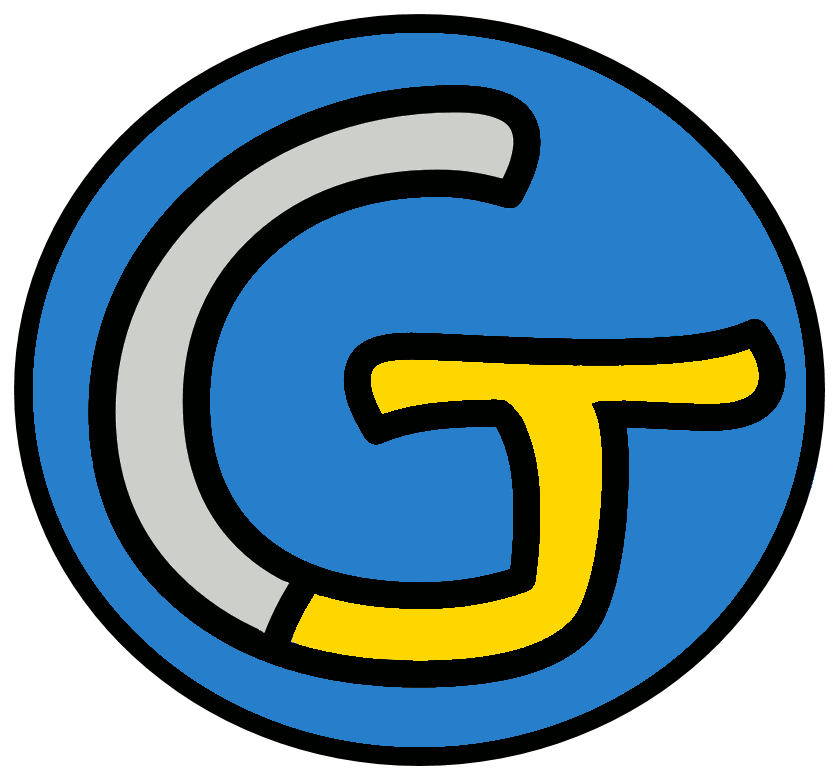 Mathématiques – Calcul mental CM1
Connaître les tables de multiplication de 0 à 9
 Défi
Opération 1
=
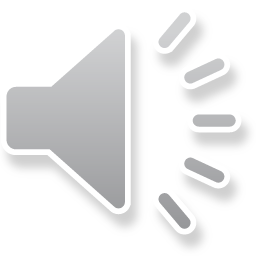 Opération 2
=
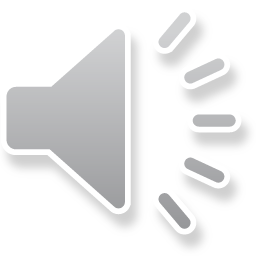 Opération 3
=
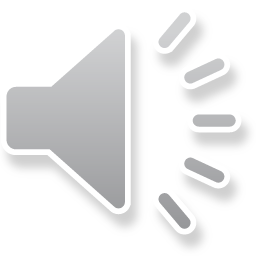 Opération 4
=
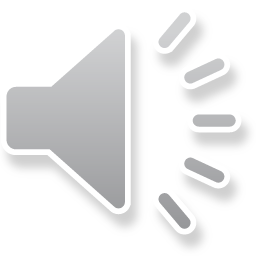 Opération 5
=
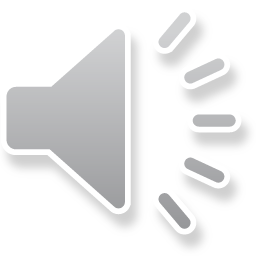 Opération 6
=
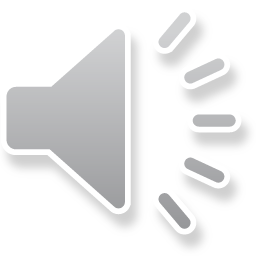 Opération 7
=
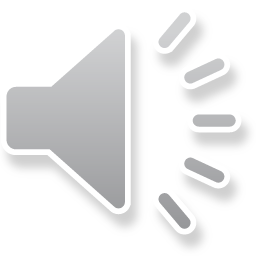 Opération 8
=
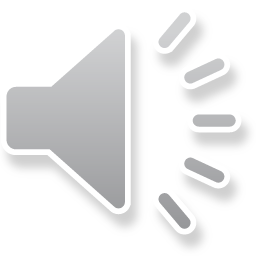 Opération 9
=
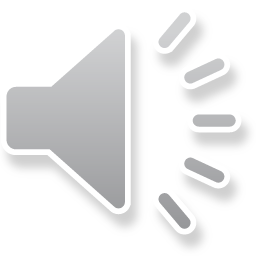 Opération 10
=
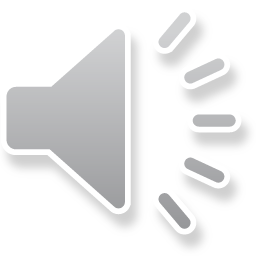 Opération 11
=
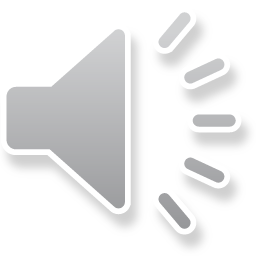 Opération 12
=
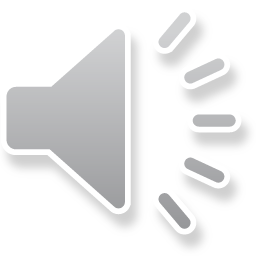 Opération 13
=
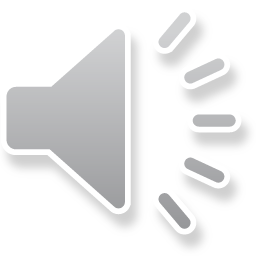 Opération 14
=
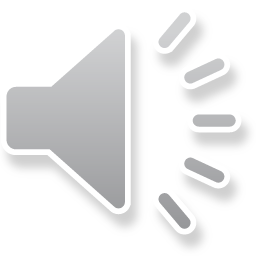 Opération 15
=
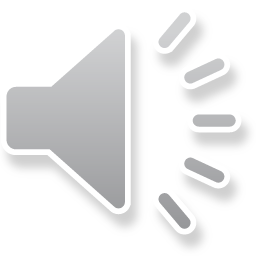 Opération 16
=
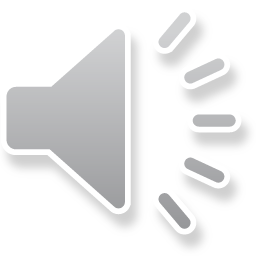 Opération 17
=
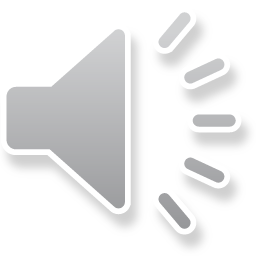 Opération 18
=
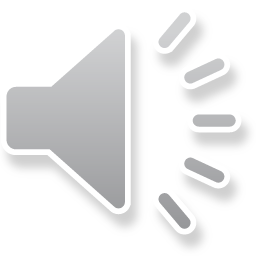 Problème
Au club, Lisa a compté qu’il y a 7 poneys. Chaque poney dispose de 4 pattes.
Combien y a-t-il de pattes de poney au club de Lisa ?
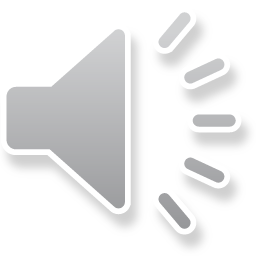 C’est fini !